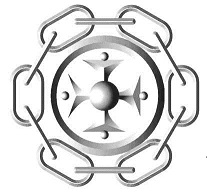 Manly Circle
August 2020 Survey Results
Hypothesis is that Circles need to evolve to maintain and attract a new generation of members
That is not to say that the purpose has changed ...it remains the same and we expand the meaning of Community
For some Brothers a meeting a month and ladies nights meets their needs
For others a wider interaction outside formal meetings with fellow Brothers is of interest   

..we are evolving our Catenian Brotherhood not only to cater for a diverse set of member needs but to be an attractive option for men nearing retirement or retired who are looking for community
Responses
We had 20 Brothers from some 33 potential Brothers who completed the survey
60% overall response rate
Not every question was answered, Brothers answered those that were relevant to them  
Enough responses were obtained to be able to draw some firm conclusions
Separating Meeting Nights from Circle Ladies nights
72% agreed to separate these and there was strong support to have up to 4 Ladies Nights per annum

A key suggestion was to have the Ladies Night on a different night to the Circle Meeting night and Zoom the Circle meeting therefore avoiding an additional dinner.
Are social gatherings of interest to you?
83% in favour, ie 15 Brothers said Yes 

3 said No ... 
Live too far away or 
Covid risk, 
But were interested in social activities post Covid
Response to Types of Social Activities we proposed in the survey
It is noted that some Circle members get together informally for other activities ..ie Lunch, Bowls etc
Things that we’ve tried and been successful
Special event dinners/lunches – Bastille Day etc.

 Theatre nights

 Dinner and movie nights
Suggested other activities raised in response to a request for suggestions
Visits to Museums and places of interest
Bowls days
Day trips
Weekends away
Group overseas trips
Men’s breakfast
Cake at meetings for birthdays
Circle visitation
Phone checks on members we haven’t seen for a while
Concluding Observations
There is a clear demand from most Brothers for more than the monthly dinner and meeting, creating the opportunity for forming deeper friendships of like-minded people – the aim of Catenians.
The foundation activity of the Circle still revolves around the Monthly meeting and ladies nights. 
This meets the needs for some Brothers ..perhaps all they want or can do due to other commitments
Many have varying interests as can be seen in the spread of answers expressing interest in various activities but overwhelmingly Lunches & Dinners outside formal Circle meetings is by far and away the most popular activity.
It is clear that Covid Risk is a concern for many Brothers and rightly so.
Concluding Observations (cont’d)
On Ladies nights we should consider that no formal meeting be held. 
A good suggestion is that the normal Circle meeting for that month be held by Zoom thereby reducing cost
Some brothers still have substantial work commitments or live too far away and although have an interest in Social Gatherings – they are unable to participate at this stage 
Could we establish a social committee including some ladies? We need some sort of structure to manage the expansion of social gatherings. 
All it takes is two people to start something (coffee, lunch or ...) talk about it at the meeting or in the newsletter.
End